팀웍의 중요성
공학입문 설계      여덟번째 시간
공학입문설계          http://electoy.tistory.com
팀웍의 개요
제품개발 기간 단축
소비자 기호에 맞는 제품 생산
정의:
각기 다른 사고력과 능력을 지닌 구성원이 한가지 목표를 달성하기 위하여 수행하는 협력 또는 협동작업
팀원의 다양성
팀원 구성의 다양성이 효과적인 팀의 필수이다. 
다양한 능력과 사고력 관점을 얻을 수 있다.
크라이슬러 의 신입사원 선발방법
대학별 한명 신입사원 선출
다양한 능력과 사고력, 관점 중시
동시공학: Concurrent Engineering
제품개발의 모든 단계에 각 분야의 전문가뿐만 아니라 소비자와 원자재 공급자들까지도 팀원으로 동시에 참여하여 문제해결
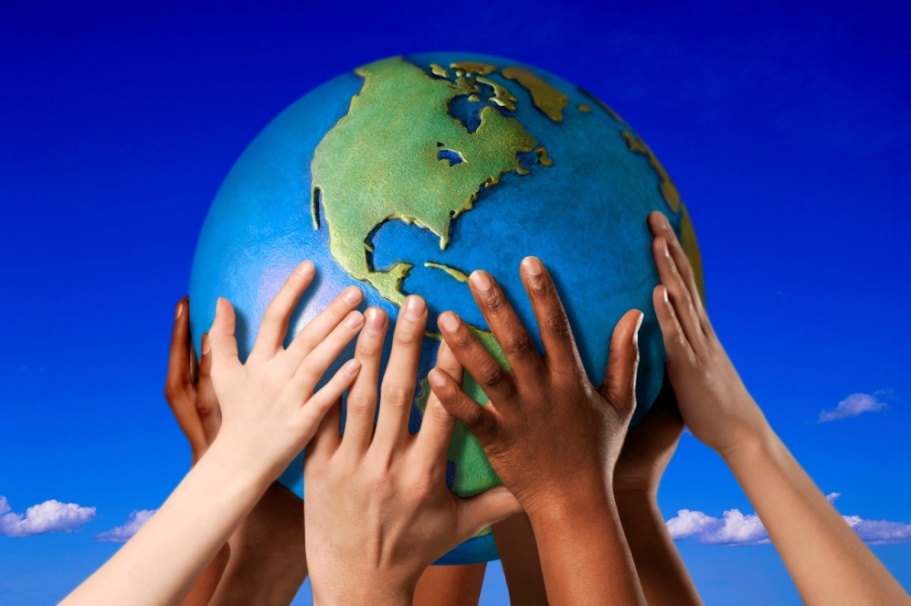 공학입문설계          http://electoy.tistory.com
공학입문설계          http://electoy.tistory.com
팀웍의 필요성
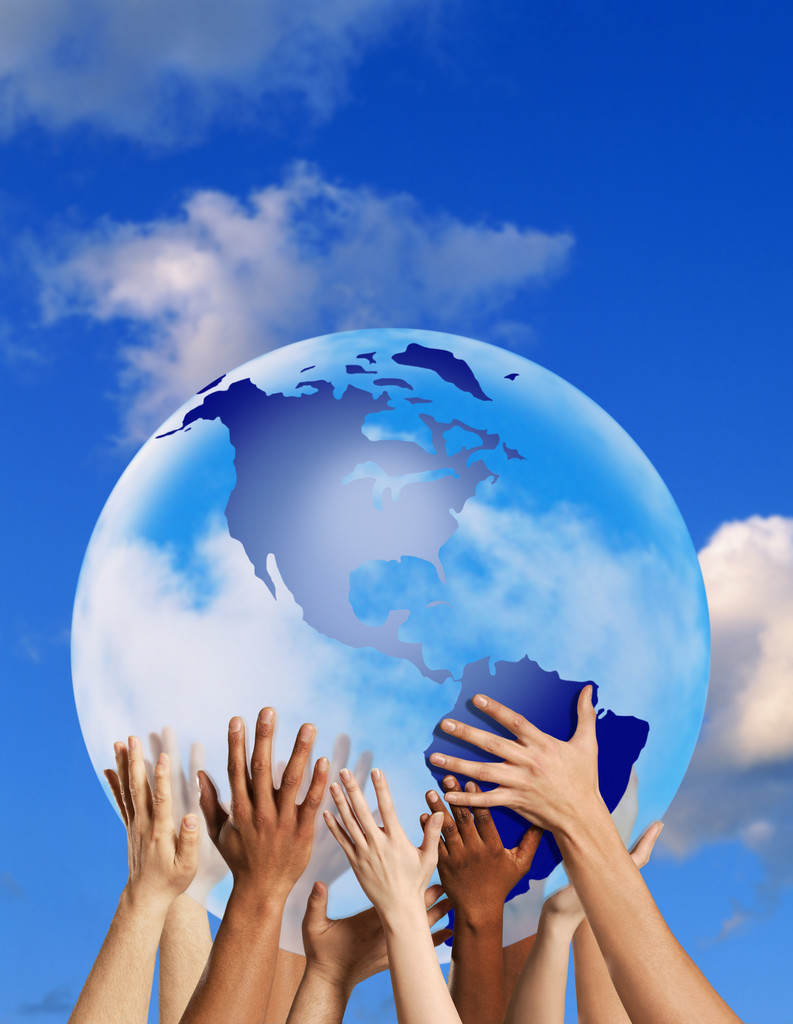 장점2: 정보 및 경험의 양
과거에는 개인이 발명: 레오나르도 다빈치, 알렉산더 벨 등
현대에는 팀이 발명: 보잉 747기(폭발적 지식의 확대)
90%의 발명특허는 기존의 특허를 개선한 것임
총체적 두뇌 팀(Whole Brain Team)
동질적인 팀(Homogeneous Team)
유사한 사고방식, 신속한 해결책, “종족”형성
이질적인 팀(Heterogeneous Team)
우수하고 혁신적인 해결책,시간과 노력 필요
장점1: 더 많은 아이디어창출
아이디어 촉발법
 “사고의 상호작용은 더 많은 아이디어를 창출한다.”
공학입문설계          http://electoy.tistory.com
장점 & 단점
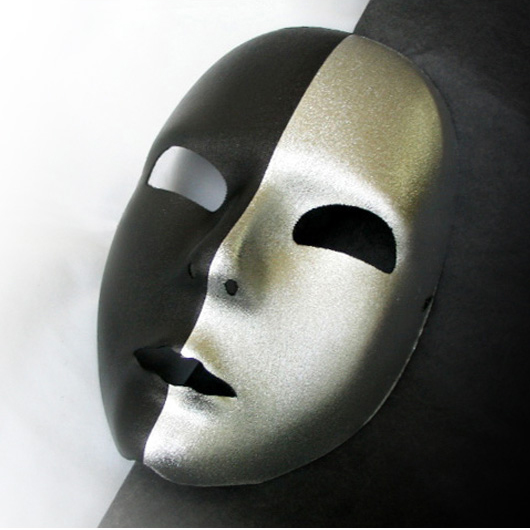 서로 다른 전문성과 사고능력을 갖춘 팀 구성원들로부터 문제해결을 위해 더 많은 종류의 지식을 이용할 수 있다
구성원들이 서로 긴밀히 협조하게 하여 아이디어는 더욱 창의적이고 더 나은 해결책에 도달하도록 한다.
어느 특별한 문제에 최선의 해결책이 있다면, 팀을 통해 그 해결책을 발견할 가능성이 높다. 팀은 기회포착과 더 큰 모험을 감행하는 장점이 있다.
일반적으로 문제해결과 결정과정에 참여한 구성원들의 해결책은 어느 개인에 의해 개발된 해결책보다 구성원들이 흔쾌히 받아들인다.
팀 구성원들 간에 서로 배울 수 있다.
문제해결뿐만 아니라 팀 개발을 위한 노력과 전체 팀원의 참여시간이 필요하기 때문에 막대한 투자가 필요하다.
일반적으로 팀에 의한 처리방식은 많은 아이디어를 창출하기는 하지만, 그것들 중 몇 개만 정말로 괜찮은 해결책이므로 비효율적이다.
그룹이나 팀을 형성하는 구성원이 다른 구성원과 잘 어울리지 못할 수도 있다. 이에 따른 적대감 등으로 창의적 아이디어를 감소시킬 수 있다.
팀은 “그룹 사고” 현상에 빠질 수 있다. 극도의 동질감을 보이거나 동료간의 압박감을 느낄 경우, 독립적인 아이디어가 용납되지 않고, 그룹 구성원들은 리더나 지시자들을 두려워하게 된다.
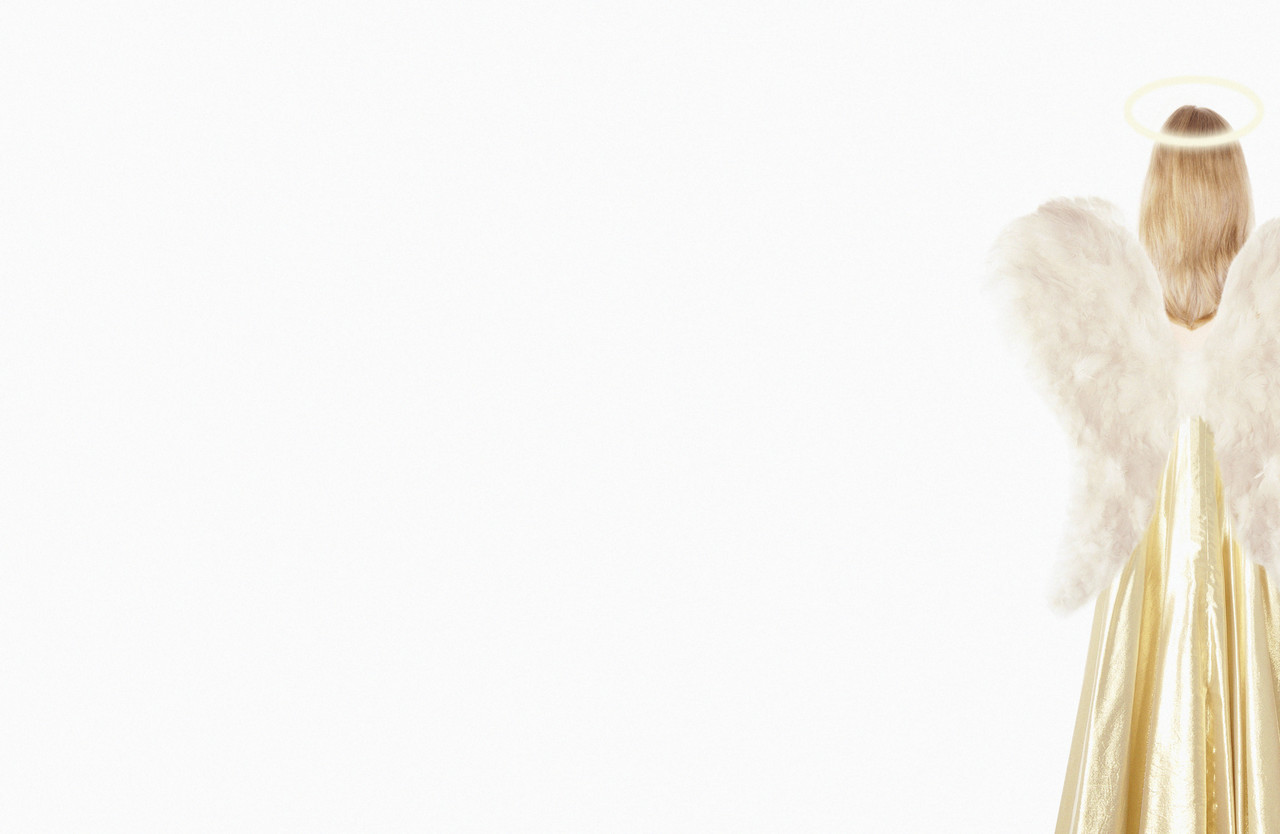 공학입문설계          http://electoy.tistory.com
창의적인 팀이 가지고 있는 특징
지성: 높은 지적 수준
문제 및 관련 분야에 대한 전문성
문제 관련 분야 외의 다양한 경험, 다양한 관심, 다중 전공
가정(Assumption)을 확인하려는 의지
자기 훈련, 강한 직업윤리, 헌신, 참을성 및 집중력
소비자 및 동료들과의 대화 능력과 솔직한 토론 능력
자신감과 자부심, 동기유발
열정과 에너지
새로운 생각에 대한 열린 자세: 배우고자 하는 열정
아이디어를 창출하는 능력: 독창성, 임기응변
모호함에 대한 인내력: 사고의 탄력성
위험을 감수할 의지, 실패를 두려워하지 않는 마음
판단을 늦출 수 있는 의지
호기심, 상상력, 창의력, 비상한 재치, 연구력, 비전
유머 및 충동성
미적 관심, 정교함에 대한 이해
다양한 접근방식을 고려하고자 하는 의지와 명확한 것에 대한 추구
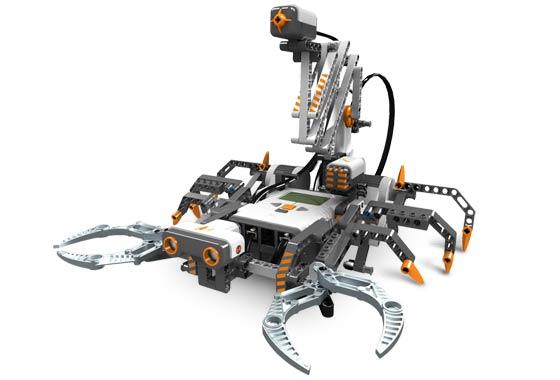 공학입문설계          http://electoy.tistory.com
여러 관점에서 본 팀 기술의 발현
팀웍을 위한 8가지 팀 기술

적극적 활동성
신뢰성
참여도
능동적 의견 청취
지도력
의사소통
유용한 feedback
Feedback 수용과 책임감
기술이 어떻게 발휘되고 어떠한 형태로 표출되나?

개인적 측면
팀에 대한 측면
생산성에 대한 측면
경영에 대한 측면
공학입문설계          http://electoy.tistory.com
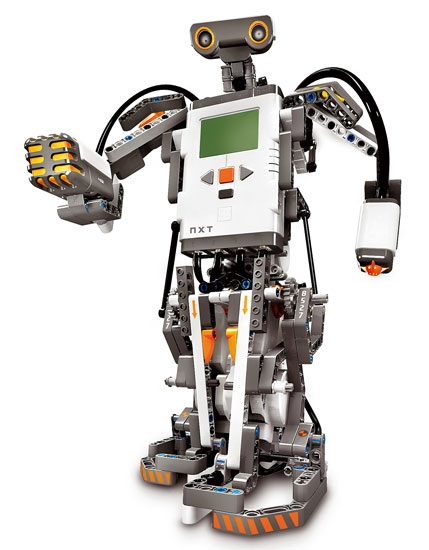 공학입문설계          http://electoy.tistory.com
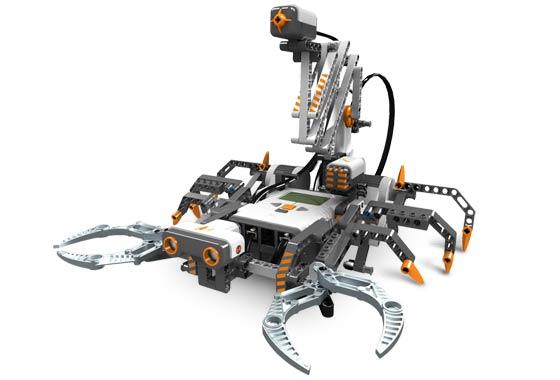 공학입문설계          http://electoy.tistory.com
팀 개발 단계
구성기(forming)
시련기(storming)
사고방식의 차이를 상호 인정하고 존중함
명확한 팀 운영지침 설정 준수
자유롭고 다양한 대화와 토의 허용
분쟁과 갈등 발생을 줄이기 위한 이성적 언어 사용
'Three strike out ' rule
안정기(norming)
활동기(performing)
공학입문설계          http://electoy.tistory.com
팀 기본 규칙
제일 먼저 팀의 규칙을 정한다.
모든 팀 구성원이 동의해야 한다.
팀 구성원들간의 효율적이고 만족스러운 상호관계를 유지하게 한다.
팀의 효율성 제고
팀내 갈등과 분쟁을 미연에 방지
팀 활동 초기에 제일 먼저 제정
팀원 전체의 합의로 제정, (전원 서명)
운영 중에 필요하면 개정
공학입문설계          http://electoy.tistory.com
팀 기본 규칙의 예
팀 생산성 향상과 조화를 위하여 우리는 개인적으로나 조직으로서 다음의  규칙들이 개정되거나 폐지될 때까지 준수하기로 동의한다.
우리는 존중과 친절로 서로를 대한다.
우리는 팀 결정을 합의에 의해 내리는데 동의한다.
우리는 팀의 논의사항을 팀 멤버가 기밀사항으로 요청하지 않는 한 팀 외부와 공유할 수 있다.
우리는 제시간에 팀 회의에 참석하기로 동의하며 늦을 경우나 참석할 수 없는 경우에는 미리 회의 주재자에게 알리는 것에 동의한다.
우리는 우리에게 할당된 과제를 정해진 시간 내에 완수시킬 것에 개별적으로 동의하며, 만약 정해진 스케줄 내에 과제를 완성시킬 수 없으면 미리 팀 리더에게 알리는 데에 동의하고, 과제 마감일 회의에 참석할 수 없으면 과제 결과를 어떤 방법에 의해서든지 보내는데 동의한다.
우리는             에서 매주    요일     시에 열리는 팀 회의에 참석하는 것에 동의한다.
우리들 각자는 E-mail을 매일 확인하는 것에 동의하고 팀 관련 과제의 중요한 전개사항은 즉시 팀 멤버들에게 E-mail을 통해서 알리는 것에 동의한다.
우리는 회의 주재자, 서기, 진행 관찰자의 임무를 공유하여 돌아가면서 맡는 것에 동의한다. 매번 회의의 마지막에 다음 회의의 임원들을 결정한다
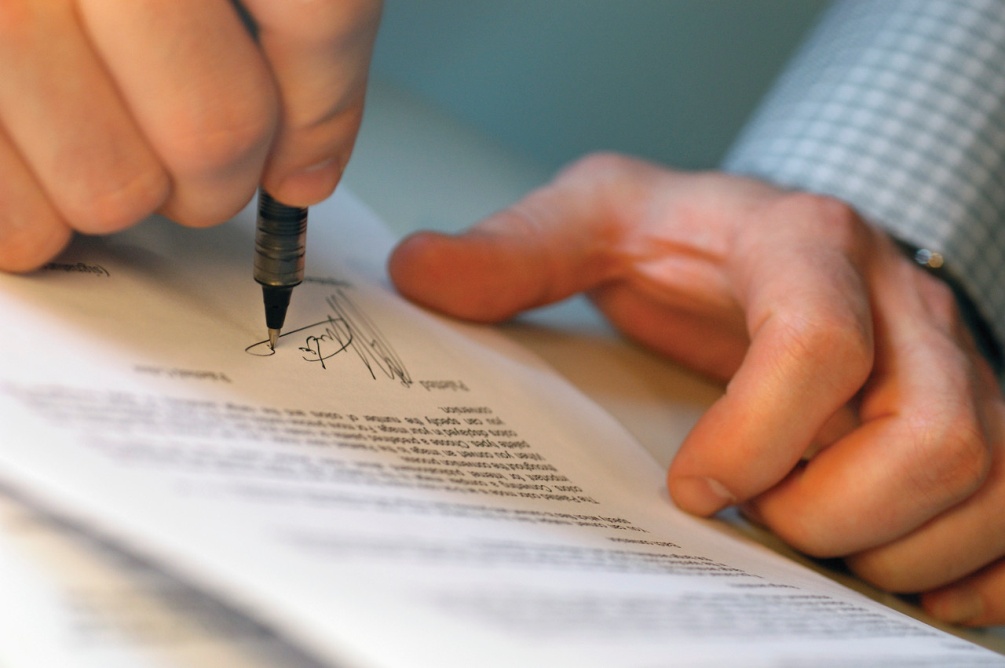 공학입문설계          http://electoy.tistory.com
공학입문설계          http://electoy.tistory.com